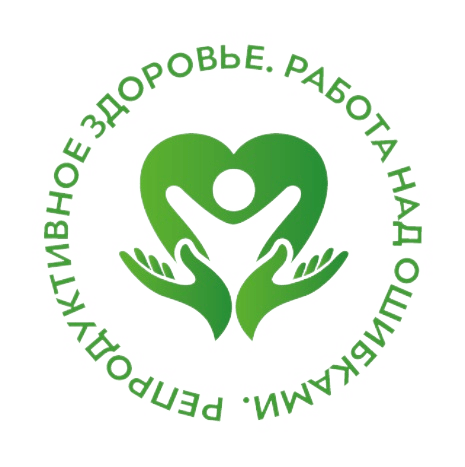 Автор проекта: Ольга Александровна Чистякова
Репродуктивное просвещение молодежи, в основе которого лежит пропаганда здорового образа жизни и традиционных семейных ценностей, а также информирование о возможных методах контрацепции, профилактика ИППП и лечения бесплодия
Подростки в возрасте 14-17 лет
Родители подростков
Целевые группы
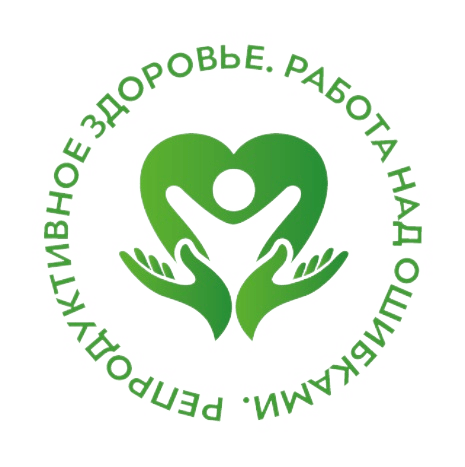 Цель проекта
1) информационно-просветительская работа с учениками 8-11 классов общеобразовательных школ г. Пензы и Пензенской области
2) информационно-просветительская работа с родителями учеников классов общеобразовательных школ г. Пензы и Пензенской области
3)  разработка наглядных материалов по охране репродуктивного здоровья
4) проведение творческого конкурса среди учеников школ-участников проекта на тему сохранения репродуктивного здоровья
ученики 8-11 классов, для которых проведены беседы о сохранении репродуктивного здоровья - 350
Родители учеников 8-11 классов, для которых проведены беседы о сохранении репродуктивного здоровья- 100
Видеоролики о сохранении репродуктивного здоровья- 9
наглядные материалы (буклеты) по охране репродуктивного здоровья- 2000
Количественные 
показатели
Направления работы
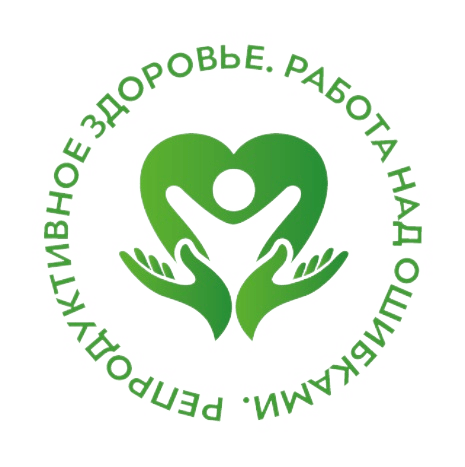 В результате реализации проекта ученики общеобразовательных школ и среднеспециальных учебных заведений г. Пензы получили информацию о том, почему важно сохранять репродуктивное здоровье с ранних лет, и как это делать. Качественным результатом проекта можно также назвать видеоролики, размещенные в свободном доступе в социальной сети ВК.
Важным качественным результатом стала возможность обратить внимание на проблематику педагогов и администрацию учебных заведений. Выяснилось, что подобные лекции нужны обязательно, так как представляют грамотно поданную информацию по деликатным вопросам, позволяют и подросткам задать интересующие их вопросы, получить квалифицированные ответы
Качественные показатели
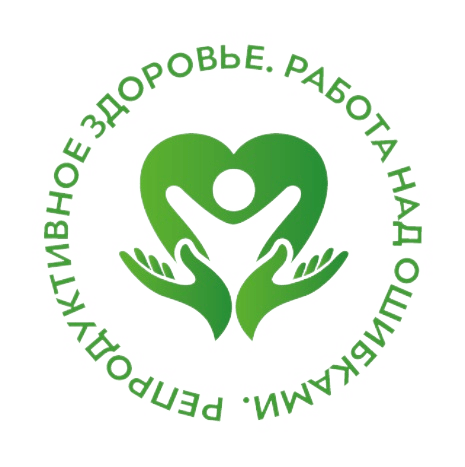